简约杂志风计划总结模版
Say somethink whatever balabalabalabala
1. Add Your Text Here.Your text and paste it here.Text or Copy Your text and paste it here
2. Add Your Text Here.Your text and paste it here.Text or Copy Your text and paste it here
CONTENT
3. Add Your Text Here.Your text and paste it here.Text or Copy Your text and paste it here
Lorem ipsum dolor sit amet, consectetur adipiscing elit. Donec luctus nibh sit amet sem vulputate venenatis bibendum orci pulvinar.
4. Add Your Text Here.Your text and paste it here.Text or Copy Your text and paste it here
1
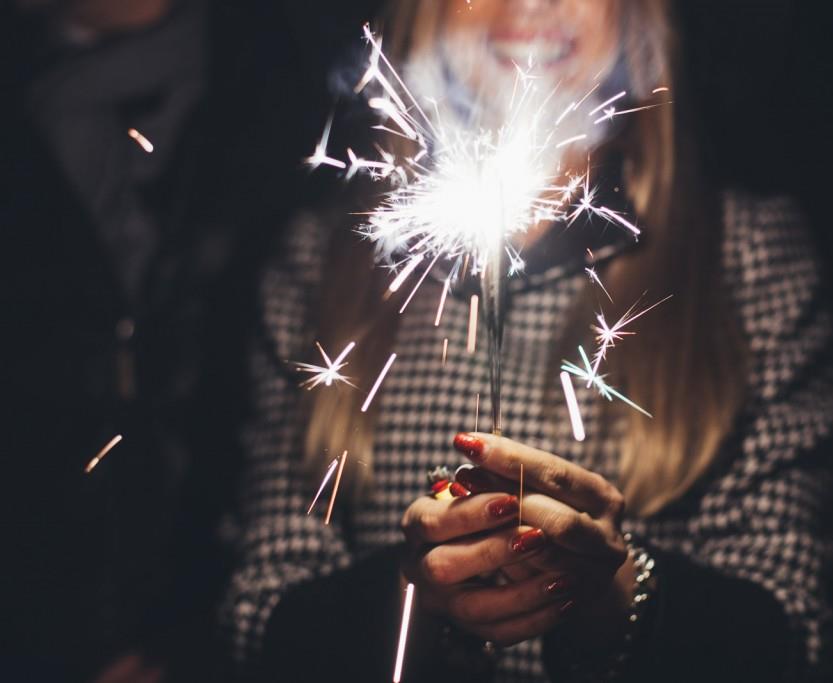 Title
Black and white, simple and elegant style, let business reporting came more fashionable ~ collocation magazine layout style, the overall simple fashion, generous layout, making work more colorful. At the same time, can edit the shape and chart, concise atmosphere, suitable for work summary, public relations planning, business design and business use
Title
Black and white, simple and elegant style, let business reporting came more fashionable ~ collocation magazine layout style, the overall simple fashion, generous layout, making work more colorful. At the same time, can edit the shape and chart, concise atmosphere, suitable for work summary, public relations planning, business design and business use
Black and white, simple and elegant style, let business reporting came more fashionable ~ collocation magazine layout style, the overall simple fashion, generous layout, making work more colorful. At the same time, can edit the shape and chart, concise atmosphere, suitable for work summary, public relations planning, business design and business use
Title
Lorem ipsum dolor sit amet, consectetur adipiscing elit. Proin condimentum velit in tortor posuere posuere.
Lorem ipsum dolor sit amet, consectetur adipiscing elit. Proin condimentum velit in tortor posuere posuere.
1
2
Lorem ipsum dolor sit amet, consectetur adipiscing elit. Proin condimentum velit in tortor posuere posuere.
Lorem ipsum dolor sit amet, consectetur adipiscing elit. Proin condimentum velit in tortor posuere posuere.
4
3
Lorem ipsum dolor sit amet, consectetur adipiscing elit. Proin condimentum velit in tortor posuere posuere.
Lorem ipsum dolor sit amet, consectetur adipiscing elit. Proin condimentum velit in tortor posuere posuere.
5
6
Title
Lorem ipsum dolor sit amet, consectetur adipiscing elit. Proin condimentum velit in tortor posuere posuere.
1
Lorem ipsum dolor sit amet, consectetur adipiscing elit. Proin condimentum velit in tortor posuere posuere.
2
Lorem ipsum dolor sit amet, consectetur adipiscing elit. Proin condimentum velit in tortor posuere posuere.
3
Title
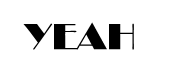 Black and white, simple and elegant style, let business reporting came more fashionable ~ collocation magazine layout style, the overall simple fashion, generous layout, making work more colorful. At the same time, can edit the shape and chart, concise atmosphere, suitable for work summary, public relations planning, business design and business use
Title
Black and white, simple and elegant style, let business reporting came more fashionable ~ collocation magazine layout style, the overall simple fashion, generous layout, making work more colorful. At the same time, can edit the shape and chart, concise atmosphere, suitable for work summary, public relations planning, business design and business use
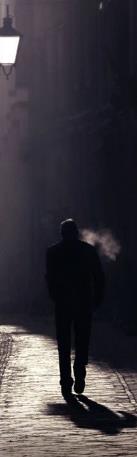 Title
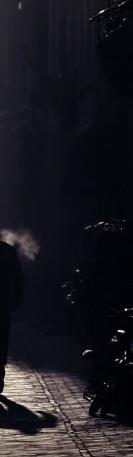 Black and white, simple and elegant style, let business reporting came more fashionable ~ collocation magazine layout style, the overall simple fashion, generous layout, making work more colorful. At the same time, can edit the shape and chart, concise atmosphere, suitable for work summary, public relations planning, business design and business use
2
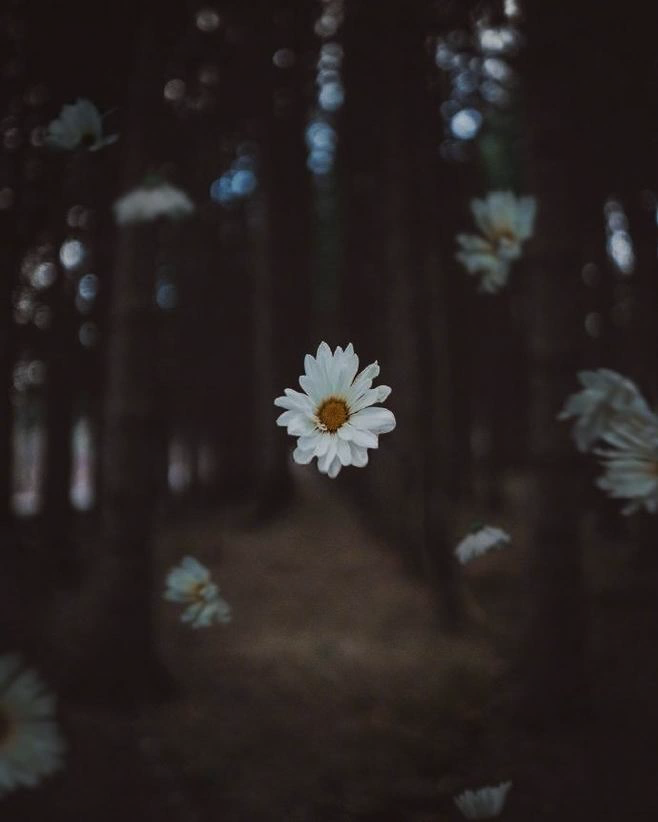 Title
Black and white, simple and elegant style, let business reporting came more fashionable ~ collocation magazine layout style, the overall simple fashion, generous layout, making work
Black and white, simple and elegant style, let business reporting came more fashionable ~ collocation magazine layout style, the overall simple fashion, generous layout, making work more colorful. At the same time, can edit the shape and chart, concise atmosphere, suitable for work summary, public relations planning, business design and business use
Black and white, simple and elegant style, let business reporting came more fashionable ~ collocation magazine layout style, the overall simple fashion, generous layout, making work more colorful. At the same time, can edit the shape and chart, concise atmosphere, suitable for work summary, public relations planning, business design and business use
Title
Black and white, simple and elegant style, let business reporting came more fashionable ~ collocation magazine layout style, the overall simple fashion, generous layout, making work more colorful. At the same time, can edit the shape and chart, concise atmosphere, suitable for work summary, public relations planning, business design and business use
Black and white, simple and elegant style, let business reporting came more fashionable ~ collocation magazine layout style, the overall simple fashion, generous layout, making work more colorful. At the same time, can edit the shape and chart, concise atmosphere, suitable for work summary, public relations planning, business design and business use
Title
Black and white, simple and elegant style, let business reporting came more fashionable ~ collocation magazine layout style, the overall simple fashion, generous layout, making work more colorful. At the same time, can edit the shape and chart, concise atmosphere, suitable for work summary, public relations planning, business design and business use
3
Title
Black and white, simple and elegant style, let business reporting came more fashionable ~ collocation magazine layout style, the overall simple fashion, generous layout, making work more colorful. At the same time, can edit the shape and chart, concise atmosphere, suitable for work summary, public relations planning, business design and business use
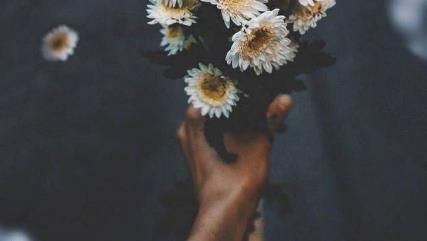 Title
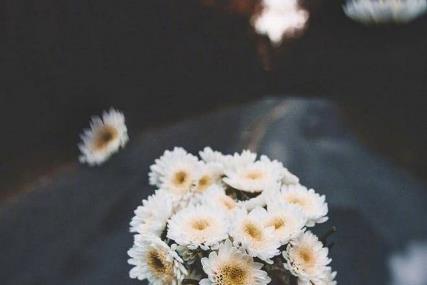 Black and white, simple and elegant style, let business reporting came more fashionable ~ collocation magazine layout style, the overall simple fashion, generous layout, making work more colorful. At the same time, can edit the shape and chart, concise atmosphere, suitable for work summary, public relations planning, business design and business use
4
Black and white, simple and elegant style, let business reporting came more fashionable
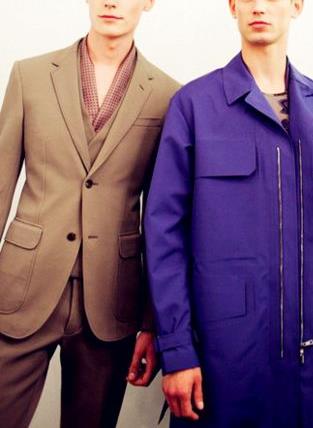 Title
Black and white, simple and elegant style
Black and white, simple and elegant style, let business reporting came more fashionable ~ collocation magazine layout style, the overall simple fashion, generous layout, making work more colorful. At the same time, can edit the shape and chart, concise atmosphere, suitable for work summary, public relations planning, business design and business use
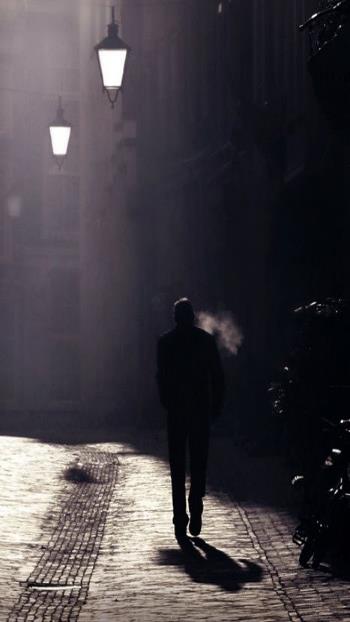 Black and white, simple and elegant style, let business reporting came more fashionable
Title
Black and white, simple and elegant style, let business reporting came more fashionable ~ collocation magazine layout style, the overall simple fashion, generous layout, making work more colorful. At the same time, can edit the shape and chart, concise atmosphere, suitable for work summary, public relations planning, business design and business use
Title
Black and white, simple and elegant style
Black and white, simple and elegant style, let business reporting came more fashionable ~ collocation magazine layout style, the overall simple fashion, generous layout, making work more colorful. At the same time, can edit the shape and chart, concise atmosphere, suitable for work summary, public relations planning, business design and business use
1
2
3
Black and white, simple and elegant style, let business reporting came more fashionable ~ collocation magazine layout style, the overall simple fashion, generous layout, making work more colorful. At the same time, can edit the shape and chart, concise atmosphere, suitable for work summary, public relations planning, business design and business use
Black and white, simple and elegant style, let business reporting came more fashionable ~ collocation magazine layout style, the overall simple fashion, generous layout, making work more colorful. At the same time, can edit the shape and chart, concise atmosphere, suitable for work summary, public relations planning, business design and business use
Black and white, simple and elegant style, let business reporting came more fashionable ~ collocation magazine layout style, the overall simple fashion, generous layout, making work more colorful. At the same time, can edit the shape and chart, concise atmosphere, suitable for work summary, public relations planning, business design and business use
完